Opening Questions
Evaluate the function for the indicated values:  f(x) = 3x – 2 

1)  f(2)			2)  f(0)			3)  f(-2)


Graph the two linear equations on the same 
coordinate plane

y = -x – 4 

y = 2x + 1
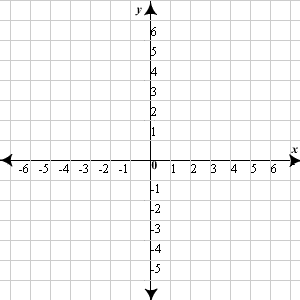 2.7:  Piecewise Functions
Objective:  Represent piecewise functions 
	         Use piecewise functions to model real life quantities
*This means for all x-values less than or      
  equal to 1, the function is represented   
  with the equation 2x – 1
*For all x-values greater than 1, the   
  function is represented with the   
  equation 3x + 1
Evaluating Piecewise Functions
Evaluate:  

f(0)  

*Because 0 is less than 2,
  use the equation x + 2
  f(0) = (0) + 2
  f(0) = 2
f(2)

*Because 2 is equal to 2,
  Use the equation 3x + 1
  f(2) = 3(2) + 1
  f(2) = 7
c)  f(4)

*Because 4 is greater than 2,
  Use the equation 3x + 1
  f(4) = 3(4) + 1
  f(4) = 13
Now Try:
Graphing a Piecewise Function
* Graph the other portion.  The graph will be
   -x + 3 for all value x > 1
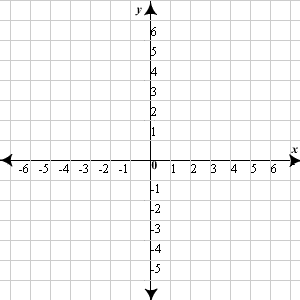 Ex 2
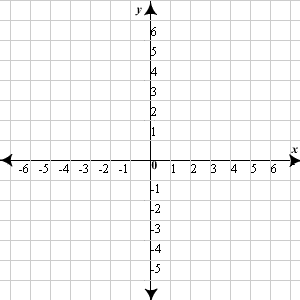 * Open circle in the second 
    graph because it does not 
    include 3
*  Closed circle in the first 
     graph because it includes
     3
Now Try:
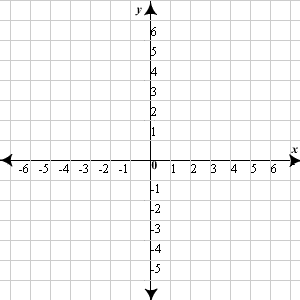 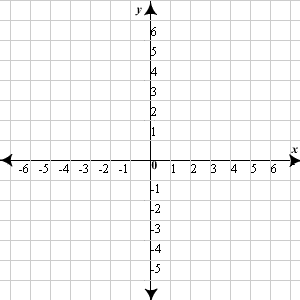 Now Try Continued:
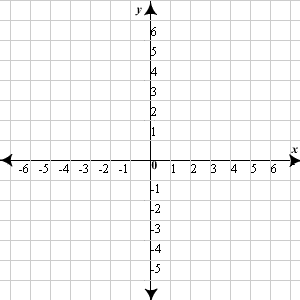 Step Functions
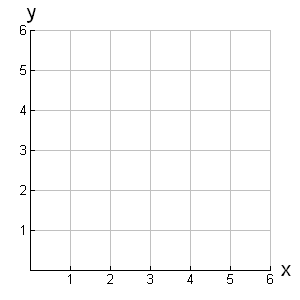 Ex 2
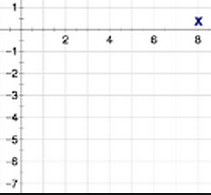 Now Try:
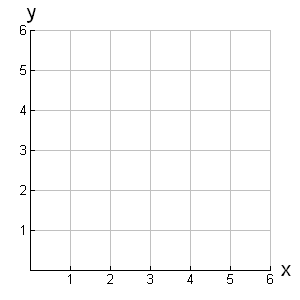 Writing Piecewise Functions
*First, find the intervals
	x < 0, x > 0
Ex
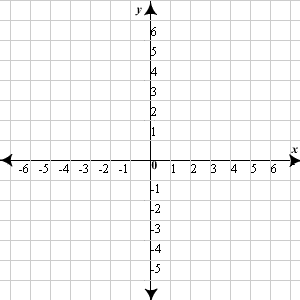 * Then, find two points on each 
    line to find the equation of each line
Ex 2
Intervals:  x < 1
                   x = 1
	        x > 1
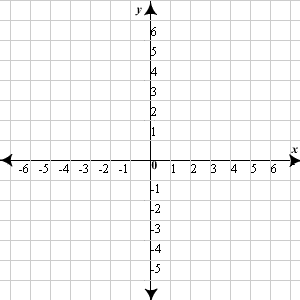 Now Try
1)
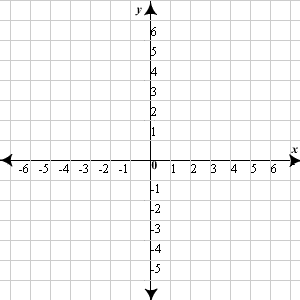 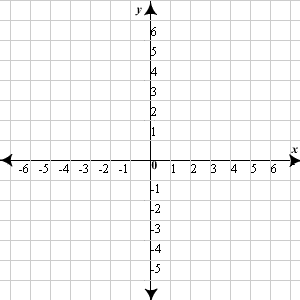 2)
3)
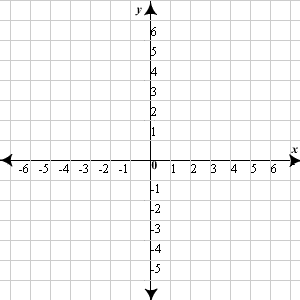 Real World Application
You have a summer job that pays time and a half for overtime.  You’re paid $7 per hour.
Write a piecewise function to describe your weekly pay
	x:  number of hours
	y:  pay
*If x < 40, then you’re paid 7x
*If x > 40, you still get paid for the first 40 
  hours plus the time and a half pay
7(40) + 7(1.5)(x – 40)
280 + 10.5(x – 40)
280 + 10.5x – 420
10.5x – 140
Hours over
40 hours
Pay for first
40 hours
Time and 
a half pay
Now Try
You own a screen printing shop.  You have an initial charge of $20 to create a screen print.  For orders of 50 shirts or less, you charge $17 per shirt.  For orders over 50, you charge $15.80 per shirt.  Write a piecewise function representing the scenario